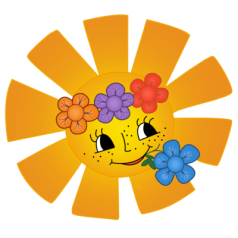 Ризашылық әні           Сөзі мен әні Луиза Хейдікі
Ризамын бүгінге , 
 Ризамын бүгінге ,
 Ризамын бүгінге ,
  Ризамын қазірге !                   
Ризамын, ризамын, ризамын бүгінге ,
Ризамын, ризамын, ризамын қазірге .
www.ZHARAR.com
www.ZHARAR.com
Алғыс-адамның адамға жасаған жақсылығы, көмегі, көңілі үшін ризашылық біл-діруі,сондай-ақ  оның ойы мен іс-әрекетіне,жасаған істеріне жоғары баға беруі.
www.ZHARAR.com
Қасым мен Хасен анасына не  
  үшін алғыс айтты?

Анасы балаларына алғысты  
  не үшін айтты?

Сендер қандай жағдайларда 
   алғыс айтып жүрсіңдер?

Сендерге алғыс айтқанда қандай 
   сезімде бөленесіңдер?
www.ZHARAR.com
Данышпан  атаның айтқан батасы
Рахмет!                Жасың ұзақ   
                               болсын!
Таудай бол!        Өркенің өссін!
Бақытты бол!     Білімді бол!
Өнерлі бол!         Бағың жансын!
Мұратыңа жет!   Өнерің өрге жүзсін!
Азамат  бол!       Еліңе қорған бол!
         Айың оңыңнан тусын! 
         Алла разы болсын!
         Мерейің үстем болсын!  
         Нұр жаусын!
www.ZHARAR.com
Тапсырмалар
Сахналау.
1-топ.  Мұғалімнің және сыныптастарының қыз 
            баланы туған күнімен құттықтау  сәтін             
            сахналау; ( мұғалім мен оқушы)

2-топ. Ағалы- қарындас  туыстардың үйге келген
          қонақтарды күтіп алу сәтінсахналау; 
             (екі қонақ ,қыз және ұл бала)

3-топ. “Ұландар” тобының қарттар үйіне барып,
            қайырымды іс  жасау сәтін  сахналау.
             (Апа мен ата және төрт  бес оқушы)
www.ZHARAR.com
Дәйексөз
      Өмірге риза болып, алғыс айт.


Дәптермен  жұмыс
www.ZHARAR.com
Жүректен  жүрекке
                                              Ғаббас Жұмабаев
                                     Біздің  тілек
         Бізге ашық күн керек,
             Аспан керек мөп-мөлдір.
             Қуанышқа тұр бөлеп,
             Бақытты өмір төккен нұр.
             Тыныш болып жер беті,
             Түршікпесін денеміз.
             Азамат боп ер  жетіп,
             Ағаларға  ереміз.
www.ZHARAR.com
Назарларыңызға     рахмет!
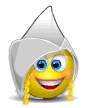 www.ZHARAR.com